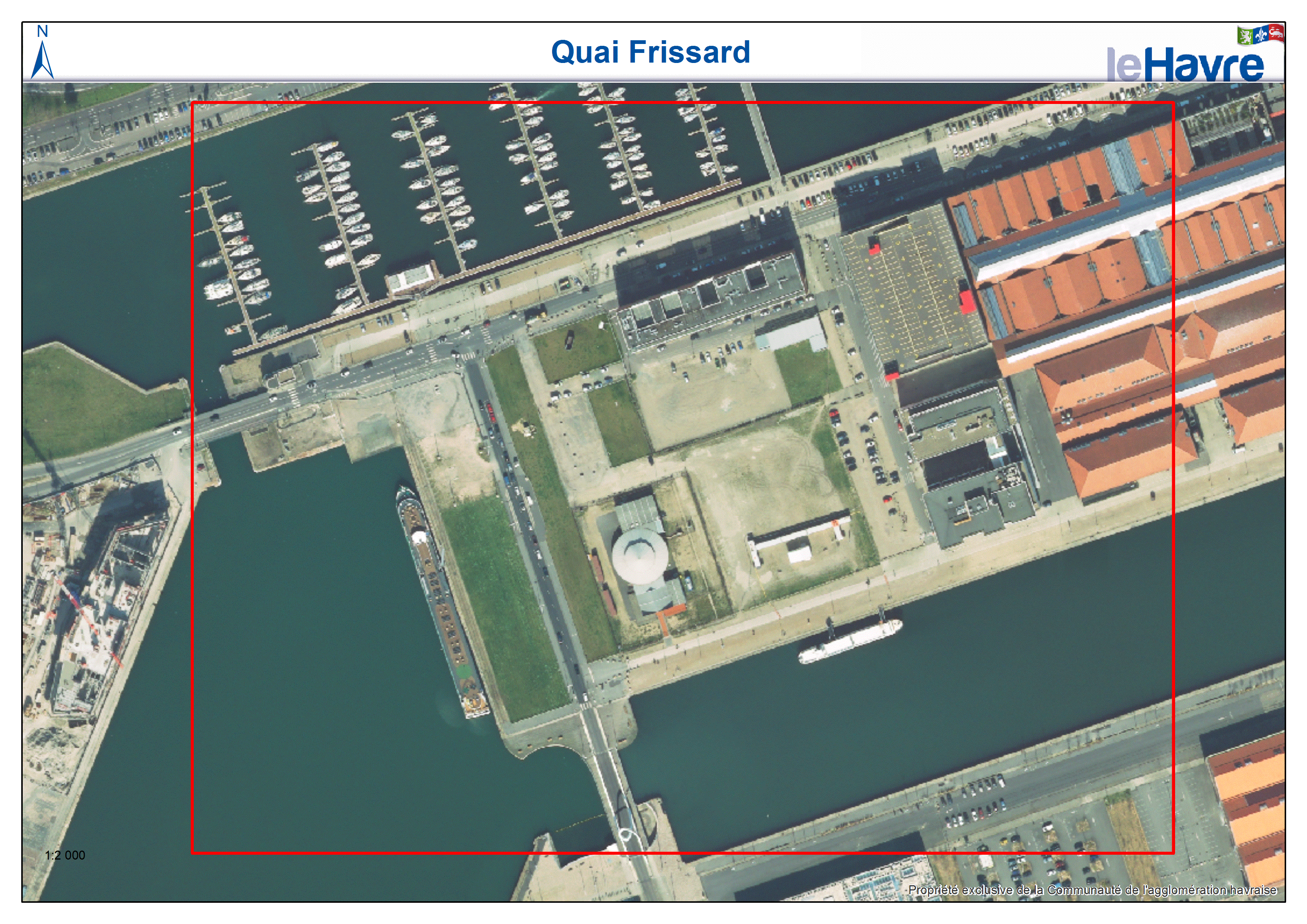 Port de plaisance
Docks Vauban – 
centre commercial
Parking silo
ISEL
Quai Frissard
IUT
Quai des Antilles
Quai pour bateaux
 de croisières
Bassin Vatine
Bassin de l’Eure